Université Djilali Bounaama Khemis Miliana
FACULTÉ DES SCIENCES ET DE LA TECHNOLOGIE
Génie des Procédés.
CHROMATOGRAPHIE EN PHASE GAZEUSE(CPG)
Dr.AOUAMEUR DJAMILA      

Année universitaire : 2018-2019.
INTRODUCTION
La chromatographie sous toutes ses formes, est une  méthode de séparation des constituants d’un mélange gazeux, liquide ou solide.
 
L’utilisation de la chromatographie

Comme méthode d'identification
Ceci permet de faire des suivis qualitatifs.

Comme méthode de dosage
Ceci permet de faire des suivis quantitatifs de réaction.
Place dans les laboratoires
Chiffre d’affaire mondial de l’instrumentation 
d’analyse moléculaire pour l’année 2003
Autres 
Méthodes
18%
Seulement pour HPLC et CPG représentaient Plus de 40% Du marché de l’instrumentation d’analyse moléculaire
LIMS  4%
UV/VIS
10%
IR
12%
SM
15%
[Speaker Notes: La chromatographie a pris une place considérable dans les laboratoires d’analyse depuis son invention il y a juste 100 ans .
En terme de chiffre d’affaire mondial , la chromatographie représentait , en 2003, 41 % du marché de l’instrumentation d’analyse moléculaire.]
Classification des chromatographies
1- Selon le phénomène physique responsable des échanges entre PS et PM :
adsorption
partage
échange d’ions
exclusion
affinité
[Speaker Notes: Nous n’envisagerons ici que la chromatographie sur colonne;
On peut classer les différentes chromatographies selon le type d’interaction avec la PS et la PM, selon le type d’équilibre( ces interactions seront abordées dans le deuxième exposé); selon la nature de la PM, liquide ou gazeuse, et enfin selon l’objectif poursuivi, chromatographie analytique ou chromatographie préparative. 
La chromatographie analytique constitue le thème de ces deux journées.]
2- Selon la nature physique de la phase mobile :

Gaz (CPG ou GC)
Liquide (CCM ou TLC, CLHP ou HPLC)
Chromatographie En Phase Gazeuse (CPG)
Méthode de séparation de composés volatils et thermostables, (susceptibles d’être vaporisés par chauffage sans décomposition).

Utilisée pour l’analyse qualitative et quantitative des mélanges complexes.
On utilise comme 
phase mobile: un gaz inerte.

Phase stationnaire: Liquide ou solide adsorbant.
gazeuse de partage
Conditions Opératoires
Il existe un grand nombre de phase stationnaire commercialisée
Les solutés doivent être séparés à une température inférieure à celle de leur décomposition thermique.

Cette température doit être suffisante pour qu’une partie notable des solutés soit en phase vapeur.
P augmente
Classification du CPG:
Chromatographie gaz – solide 
              (CPG d’adsorption)
Très peu utilisée
La Phase stationnaire: 
Solide poreux adsorbant
Polymères organiques poreux
Grande surface spécifique
Pores de 0.4 à 1.3 nm
Chromatographie gaz – liquide                                             
                (CPG de partage)
C’est la plus répandue
La Phase stationnaire: 
Liquide fixé sur un support solide 
Nom volatile
Visqueux
Thermiquement stable
Chimiquement inerte
ps = liquide greffé sur des particules 
(colonnes remplies)

ps = liquide greffé sur la paroi interne de la colonne (colonnes capillaires)
Phase mobile ou vecteur
Les courbes de Van Deemter H = f(u) de la figure 3 montre que la vitesse optimale de l'hydrogène est plus de 3 fois plus grande que celle de l'azote. Les analyses employant l'hydrogène pourront donc être effectuées 3 fois plus rapidement que celles utilisant l'azote (à efficacité constante). Malheureusement l'hydrogène est un gaz dangereux présentant des risques d'explosion.Pour ces raisons de sécurité, c'est l'hélium qui en général utilisé.
Nature : Gaz inerte chimiquement de faible viscosité.
                    Trois gaz sont  exclusivement employés:
Dihydrogène H2 (gaz dangereux présentant des risques d'explosion).
Hélium He (plus sécurisé donc plus utilisé).
Diazote N2.
On ne doit jamais effectuer d’analyse CPG sans avoir stabilisé l’ensemble de l’appareil en débit de gaz vecteur et en température pendant au moins deux heures.
Propriété :
Il n’y a pas d’interaction entre le gaz et la phase stationnaire.
Il n’y a pas d’interaction entre le gaz et les solutés.
Le gaz doit être d’une très grande pureté.
Le chromatographe de la CPG
Un chromatographe est constitué de trois organes essentiels :
L'injecteur
La colonne 
Le détecteur
System D’injection
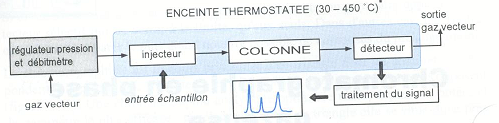 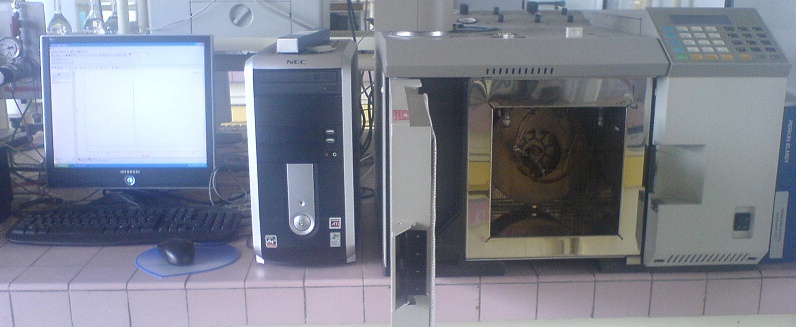 System D’injection
Permet d'introduire l’échantillon dans la machine

Système de vaporisation

Organe de transfert dans la colonne
Types d’injecteurs
Il existe différents types d'injections:
Injection direct
Injection On column
Injection split/splitless…
2-Injection split/splitless 
(de partage-de division)

Système le plus répandu.
Split : système pour les échantillons très concentrés
La plus petite partie (20%) est injectée dans la colonne.
La plus grande (80%) est évacuée par ce que l’on appelle la fuite.
Splitless : système pour les échantillons très dilués
La plus grande partie (80%) est injectée dans la colonne.
La plus petite (20%) est évacuée par ce que l’on appelle la fuite.
A
B
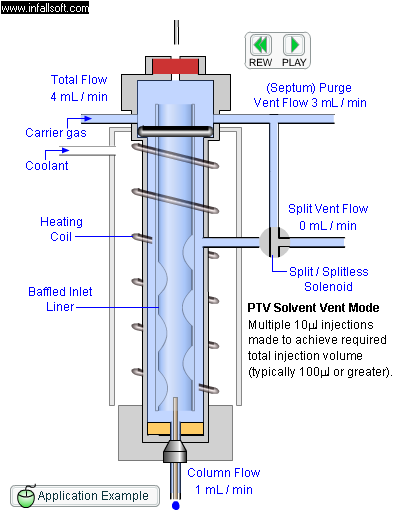 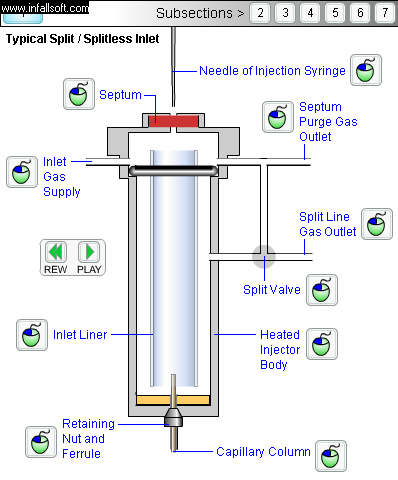 Injecteur «  split/splitless  »
Homogénéité de 
la température
Le four
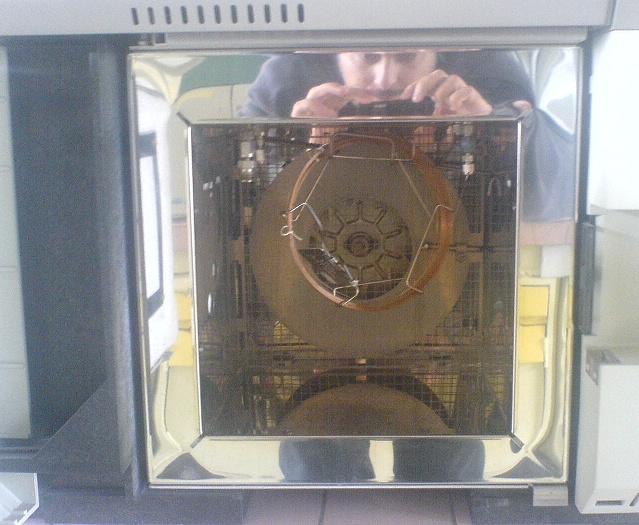 Enceinte thermostaté (30-450 °C)
Ventilateur
Colonne
Programmateur de température
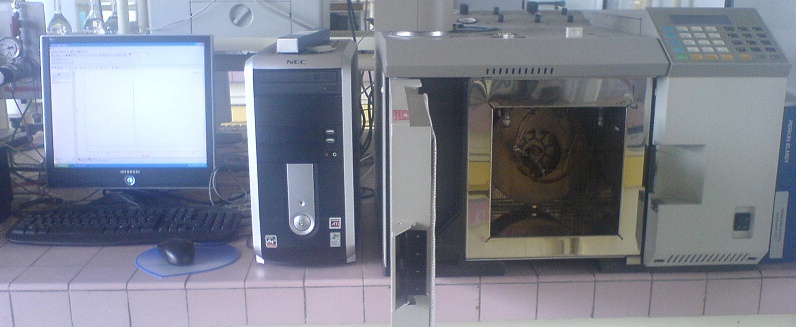 Les Colonnes
C'est l'organe principal. Elle est constituée d'un tube généralement métallique de diamètre intérieur de l'ordre du millimètre, ce tube contient la phase stationnaire.
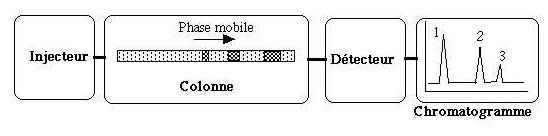 Choix de la colonne
Nature de l’échantillon
Nature de la phase stationnaire
Diamètre de la colonne
Longueur de la colonne
Paramètre important : Choix de la colonne
Types de colonne
Deux principaux types de colonne en CPG
Les colonnes remplies

Verre, métal.
Courte (1 à 15 m) et épaisse (1 à 4 mm).
Les colonnes capillaires 

Silice fondue.
Longue (15 à 100 m) et très fine (100 à 250 µm).
Colonnes remplies
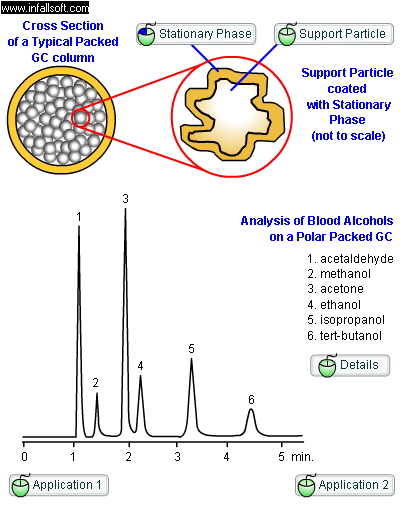 Colonnes capillaires
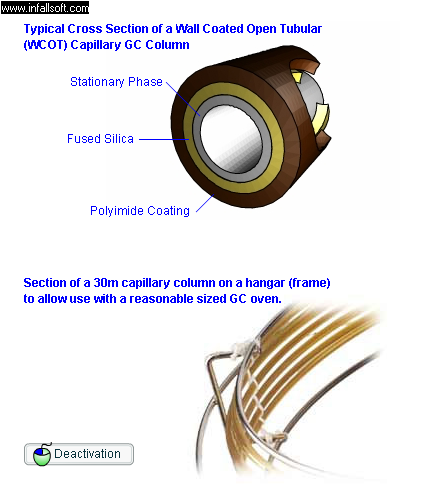 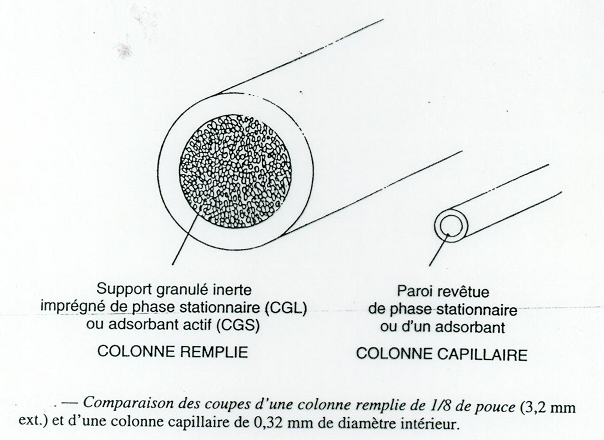 Le Détecteurs
ROLE : 

Donne un signal traité après amplification par un système informatique d’acquisition
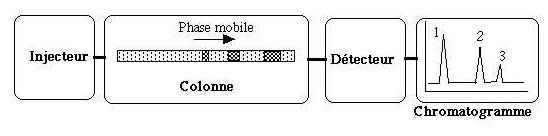 Types de détecteur
Détecteur à ionisation de flamme (FID)

Détecteur à capture d’électron (ECD)
Détecteur à ionisation de flamme (FID)
Détecteur universel.
Utilisé pour presque tous les composés organiques.
Principe : Mesure du courant ionique dans la flamme.
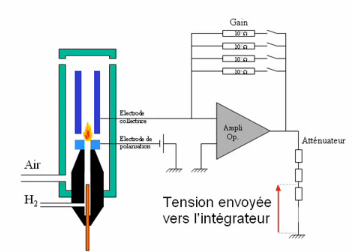 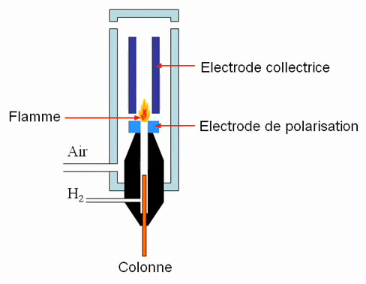 [Speaker Notes: La flamme provient de la combustion de l'hydrogène dans l'air
des ions formés au contact de la flamme
lorsqu'une substance carbonée organique arrive dans cette flamme le nombre d'ions formée augmente considérablement
2 électrodes permettre de collecté ces ions carbonique
pour cela en applique une différence de potentiel entre elles
le courant électrique d'ionisation est reconnue par un électromètre, qui transforme le courant en tension puis cette tension est diriger sur un enregistreur.
après amplification on obtient un signale de détecteur infini qui]
Détecteur à capture d’électron (ECD)
Détecteur Pas universel.
Utilisé pour Composés halogénés, Organométalliques.
Principe : Ionisation des solutés par capturer des électrons libres envoie par une source radioactive.
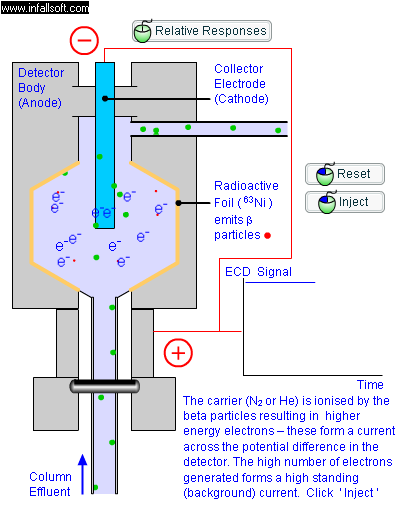 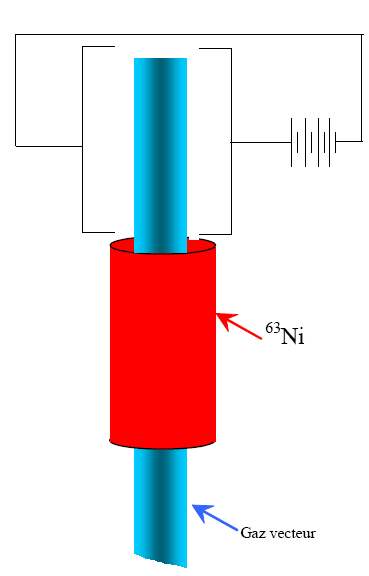 Chromatogramme
le résultat d’une analyse
 chromatographique est un chromatogramme
Exemple du Chromatogramme (CPG)
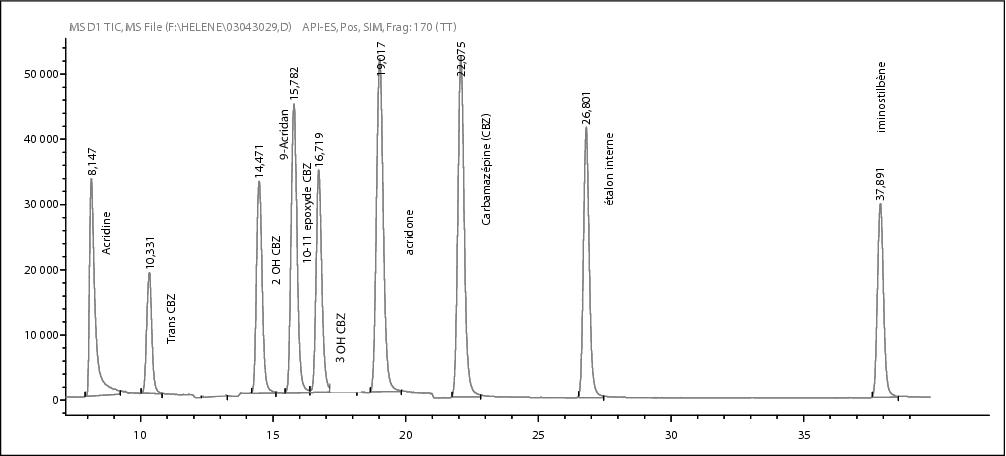 Temps
26
[Speaker Notes: L’intensité du ditecteur]
Exemple du Chromatogramme (CPG)
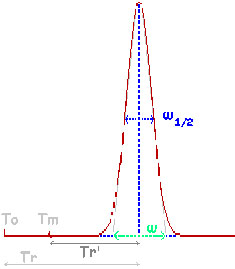 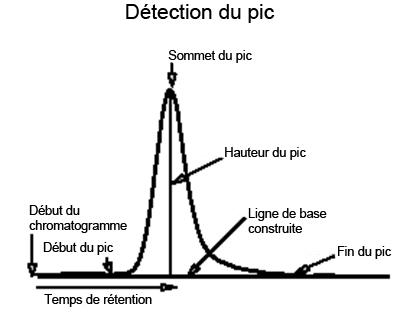 Temps
27
Grandeurs de rétention
1- Le temps de rétention Tr :
Le temps écoulé entre le début de l'injection et la sortie du produit par un produit S . 

2- Le   temps mort Tm :
Le temps que met la phase mobile pour traverser la colonne.

3- Le temps de rétention réduit Tr' :
Temps passé dans la phase stationnaire.   
 
Tr' = Tr - Tm
Grandeurs de rétention
1- Le volume de rétention Vr :
Vr correspond au volume de phase mobile nécessaire pour éluer le produit S. Si D est le débit de la phase mobile

Vr = tr * D.   
2- Le  volume  mort Vm :
Vm le volume de phase mobile qui passe à travers la colonne pour aller d'une extrémité à l'autre de la colonne (pendant le temps tm).           
   Vm  = tm * D.    
3- Le volume de rétention réduit Vr' :
est le volume de phase mobile qui doit passer à travers la colonne pour éluer le composé S     
Vr' = Vr –Vm = tr’ * D